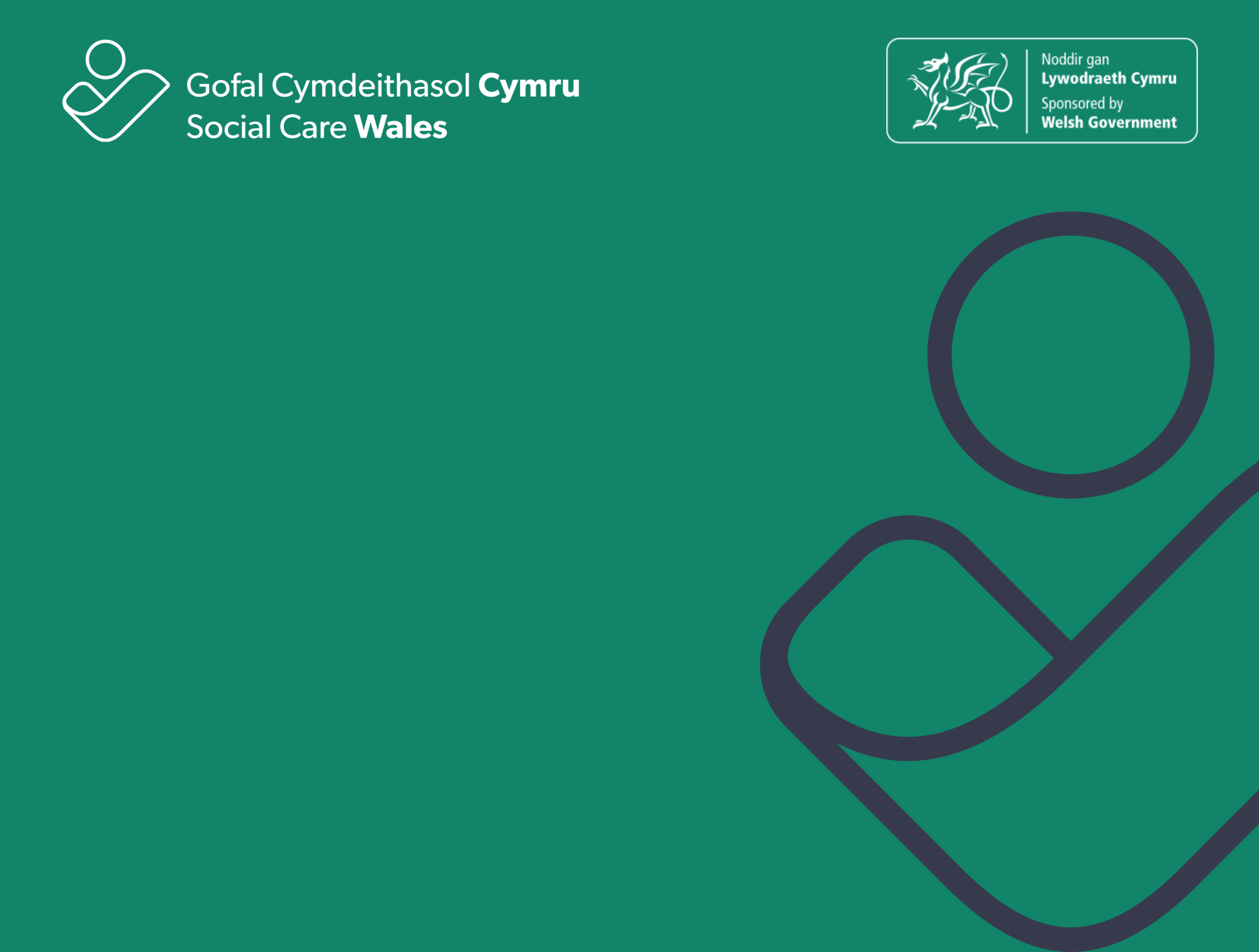 Certificate of successful completion
All Wales induction framework for
early years and childcare managers
Manager:
I certify that I have successfully completed the All Wales Induction Framework for Early Years and Childcare Managers relevant to my role.
Signed (manager) …………………………...…………….……	Date: …………………..
Responsible individual:
I certify that 			 has successfully completed the All Wales induction framework for early years and childcare managers relevant to their role. 
Signed (Responsible Individual) ………………………………     	Date: …………………..